UK and Irish Cub Scouts
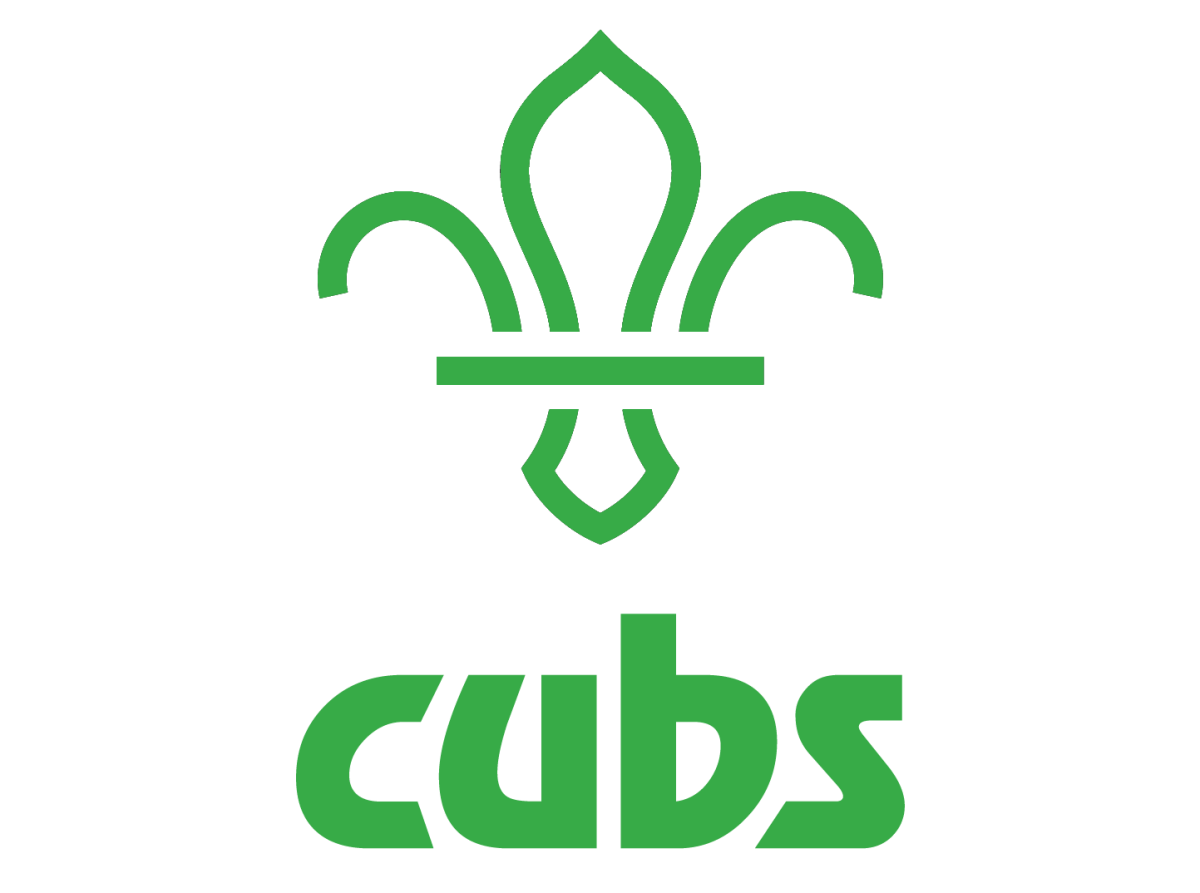 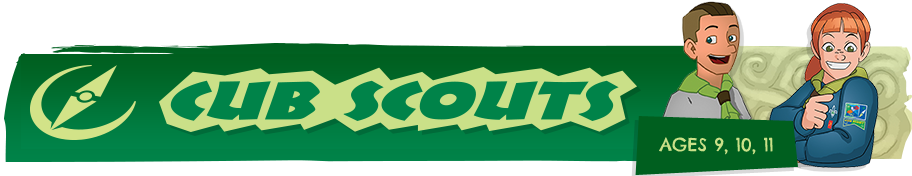 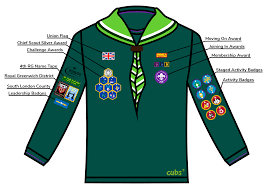 UK Cub Scouts
Irish Cub Scouts
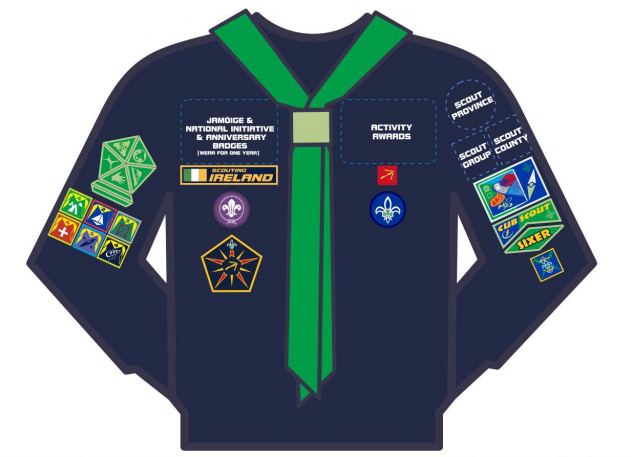 What badges are these?
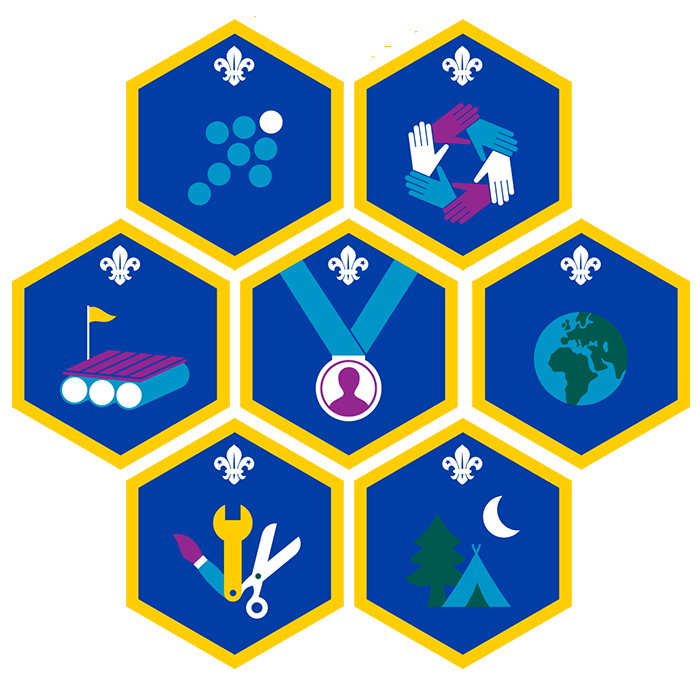 [Speaker Notes: UK Challenge badges :
Our world
Our skills
Our Outdoor
Our Skills
Teamwork
Team leader
Personal Challenge]
Teamwork
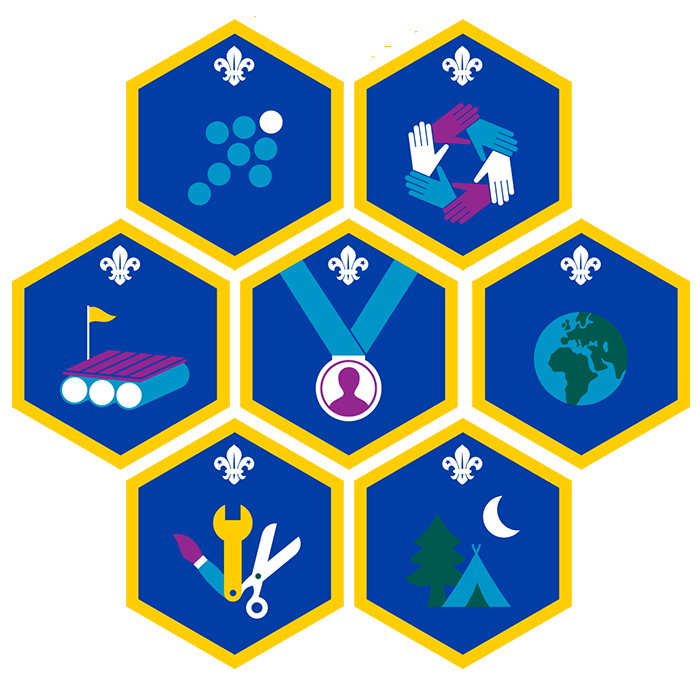 Team Leader
Our World
Personal
Challenge
Our Adventure
Our Outdoor
Our Skills
[Speaker Notes: UK Challenge badges :
Our world
Our skills
Our Outdoor
Our Skills
Teamwork
Team leader
Personal Challenge]
Irish cub scouts special Interest badges
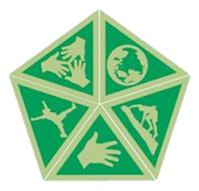 [Speaker Notes: Irish special interest badges: Personal Skill.
Physical Recreation.
Adventure Journey.
Community Involvement.
Environment]
Irish cub scouts special Interest badges
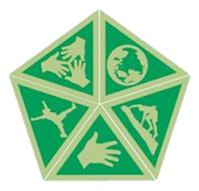 Environment
Communiy
Adventure
Physical
Personal Skill
[Speaker Notes: Irish special interest badges: Personal Skill.
Physical Recreation.
Adventure Journey.
Community Involvement.
Environment]
What badge is this?
How can you earn it?
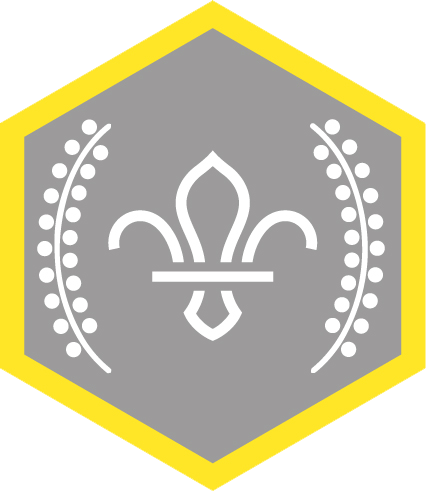 [Speaker Notes: UK Chief Scouts award – silver
Earned when all challenge badges are completed]
UK Chief Scout’s Silver Award
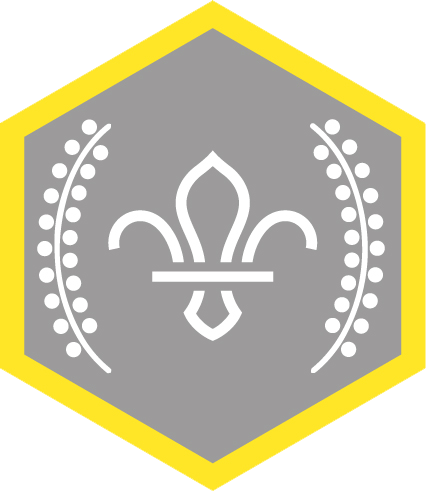 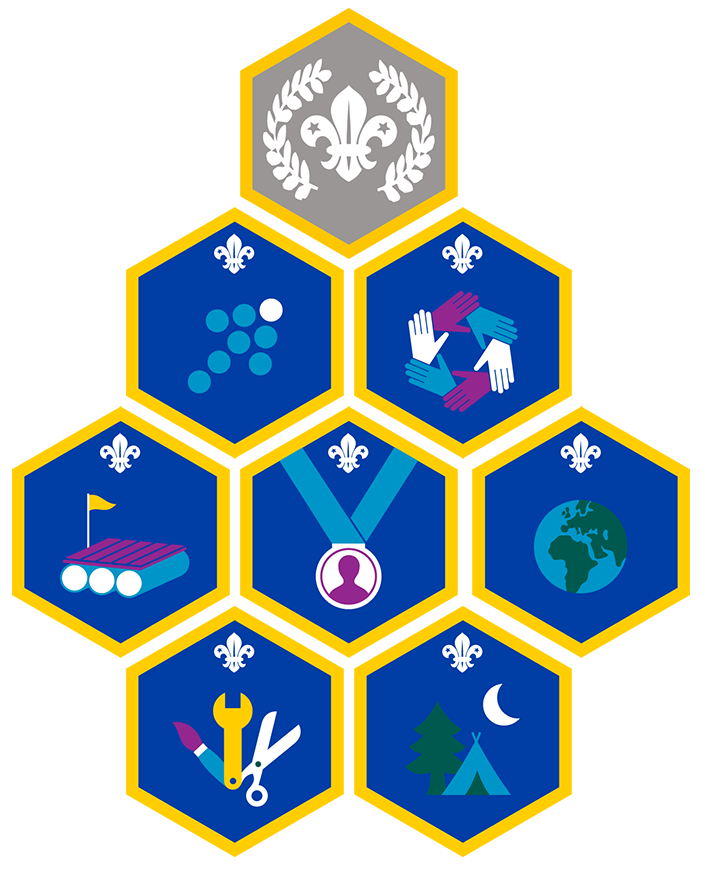 Awarded when all challenge badges have been earned
[Speaker Notes: UK Chief Scouts award – silver
Earned when all challenge badges are completed]
Irish Chief Scouts Award
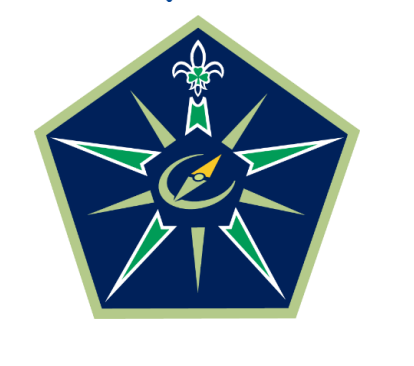 [Speaker Notes: Irish Chief Scout award]
What is the UK cub scout promise?
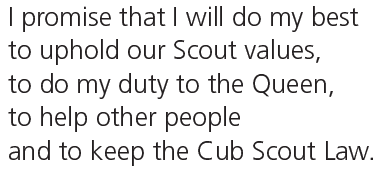 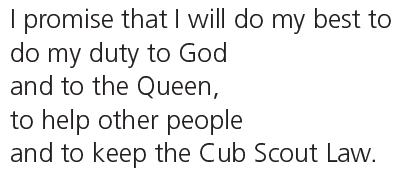 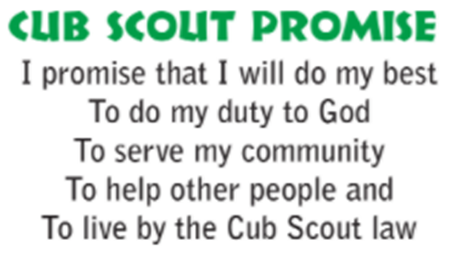 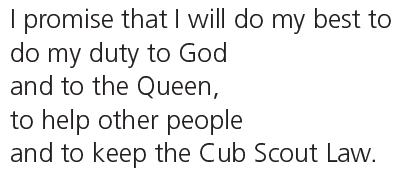 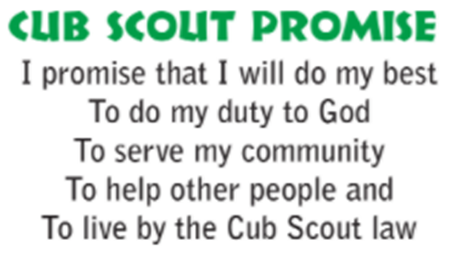 What is the UK cub scout law?
The cub scout law
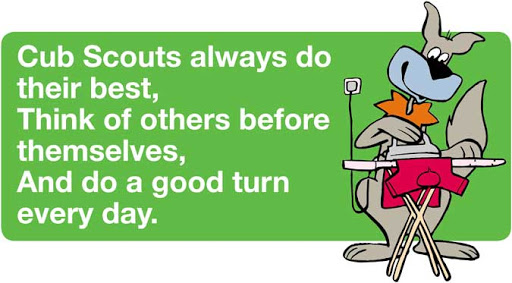 The cub scout law
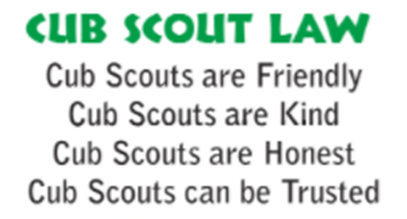 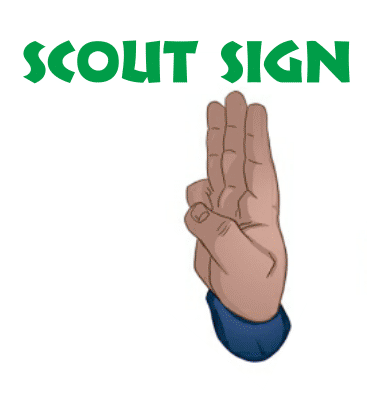 The world membership badge
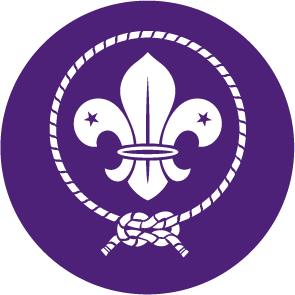